Microeconomia - ANPEC
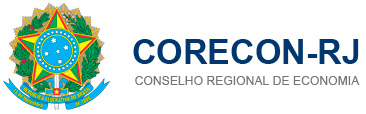 Teoria dos Jogos
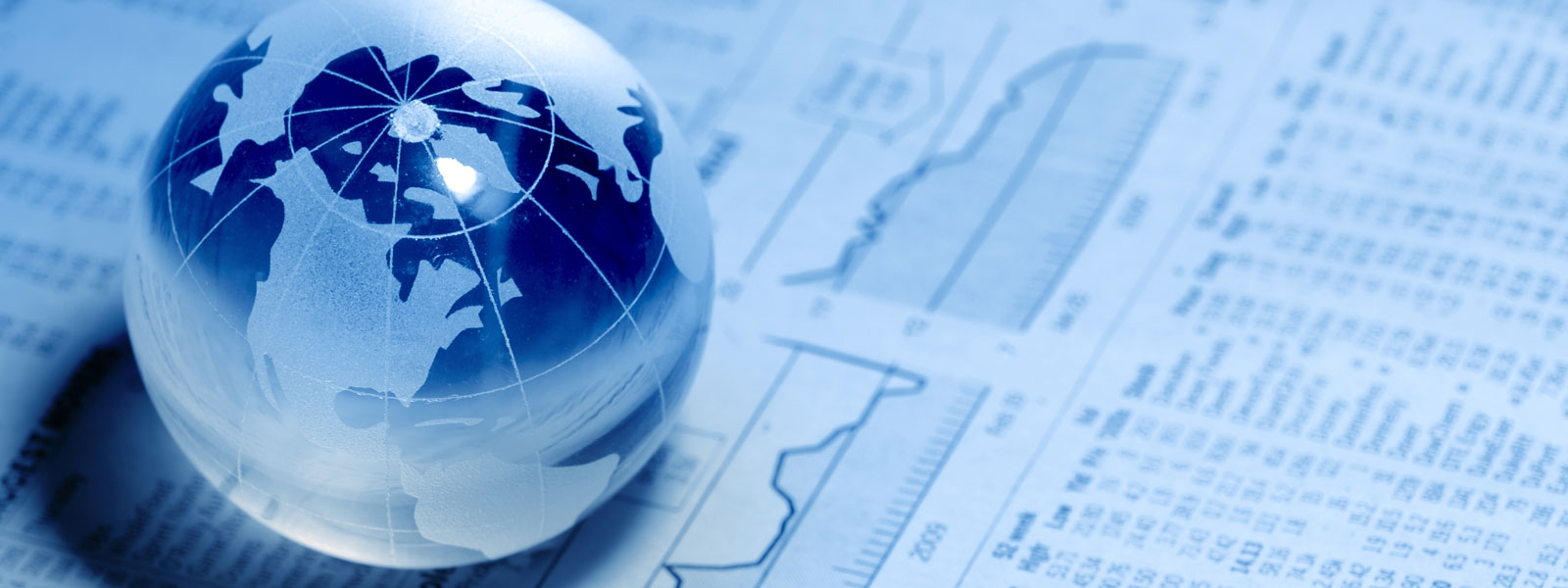 Exemplo Adicional 
Estratégias Mistas
Prof.: Antonio Carlos Assumpção
Suponha o Seguinte Jogo
JB
A = Alto
B = Baixo
E = Esquerda
D = Direita
D
E
( 1 , 2 )
( 0 , 4 )
A
JA
B
( 0 , 5 )
( 3 , 2 )
Observe que não existe equilíbrio com estratégias puras.

Jogando “puramente” A ou B, não existe equilíbrio de Nash.
Entretanto, existe equilíbrio com estratégias mistas.
Em vez de jogar puramente A ou B, o JA pode escolher jogar:
Jogar A com probabilidade a.
Jogar B com probabilidade (1-a).
Dito de outra forma, o jogador A “seleciona” uma distribuição de probabilidade (a , 1-a).
Como ele está “misturando” as estratégias puras Alto e Baixo, a distribuição de probabilidade (a , 1-a) é sua estratégia mista.
Em vez de jogar puramente E ou D, o JB pode escolher jogar:
Jogar E com probabilidade b.
Jogar D com probabilidade (1-b).
Dito de outra forma, o jogador B “seleciona” uma distribuição de probabilidade (b , 1-b).
Como ele está “misturando” as estratégias puras Esquerda e Direita, a distribuição de probabilidade (b , 1-b) é sua estratégia mista.
JB
b
(1-b)
D
E
a
( 1 , 2 )
( 0 , 4 )
A
JA
(1-a)
B
( 0 , 5 )
( 3 , 2 )
JB
b
(1-b)
D
E
a
( 1 , 2 )
( 0 , 4 )
A
JA
(1-a)
B
( 0 , 5 )
( 3 , 2 )
JB
b
(1-b)
D
E
a
( 1 , 2 )
( 0 , 4 )
A
JA
(1-a)
B
( 0 , 5 )
( 3 , 2 )
Se B jogar esquerda seu payoff esperado será:
Se B jogar direita seu payoff esperado será:
Se                                                 , B  jogará somente esquerda.
Se                                                 , B  jogará somente direita.
Mas não existe equilíbrio de Nash com B jogando apenas esquerda ou jogando direita !

Logo, haverá equilíbrio de Nash somente quando B for indiferente entre jogar direita ou esquerda, ou seja, quando                          .
Observe que, com a = 0,6 (3/5), teremos o valor esperado de jogar esquerda igual ao valor esperado de jogar direita, ou seja, teremos um equilíbrio de Nash com estratégias mistas.
Equilíbrios de Nash.
Não Existe Equilíbrio com Estratégias Puras
 a = b = 0 (não há equilíbrio)
 a = b = 1 (não há equilíbrio)


Equilíbrio com Estratégias Mistas (Ocorre quando a = 0,6 e b = 0,75)

 Jogador A 
 Joga a estratégia A com probabilidade de 3/5.
 Logo, joga a estratégia B com probabilidade de 2/5.

Jogador B 
 Joga a estratégia E com probabilidade de 3/4.
 Logo, joga a estratégia D com probabilidade de 1/4.